Sarkopenie
silový trénink u seniorů – ANO, ale je třeba dodržet důležité zásady
progresivní generalizované onemocnění kosterních svalů spojené se zvýšeným rizikem zdravotních komplikací – pádů, zlomenin, fyzické disability a úmrtí 
syndrom charakteristický progresivní celkovou ztrátou kosterního svalstva, svalové síly a funkce
parametry sarkopenie – množství svalové hmoty a jejich funkce
měřitelné proměnné – svalová hmota, svalová síla, svalový výkon
Úbytek svalové hmoty
Svalová hmota i síla narůstají v průběhu života, maximum kolem 35-40 let.
Po 50. roce postupující ztráta svalové hmoty, v dolních končetinách 1-2% ročně.
Svalová síla klesá o 1,5-5% za rok.
Proto je důležité dosáhnout v mladším věku maxima svalové hmoty, udržet ji ve
   středním věku a ve stáří minimalizovat ztrátu.
V 70 letech klesá svalová hmota o cca 25% u mužů i žen.
V 80 letech klesá svalová hmota a síla u osob s převážně sedavým způsobem života o 30-40%. 
Častěji postiženy ženy.
Úbytek svalové hmoty
Při imobilizaci na lůžku klesá svalová síla během 4-6 týdnů asi o 40 %,
   nejvýrazněji na m. quadriceps femoris.
Sarkopenie vede k hypomobilitě, instabilitě s pády, k dysabilitě až ke
   ztrátě soběstačnosti.
Výskyt pádu až u 40% seniorů s instabilitou, u 25% seniorů nad 65 let
   opakované pády.
Tabulka 1: Varovné signály sarkopenie (podle Topinková 2018)
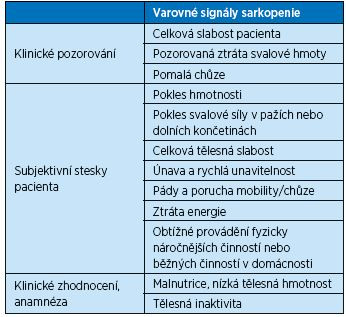 Tabulka 2: Terminologie a diagnostická kritéria sarkopenie (dle EWGSOP2)
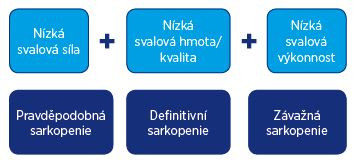 V definici sarkopenie (Evropský konsenzus, 2018) se doporučuje svalová síla jako primární parametr. Svalová síla je v současnosti považována za nejspolehlivější metodu pro hodnocení svalové funkce
Snížení svalové síly je hlavní klinickou manifestací sarkopenie. Nízká síla stisku ruky je velmi dobrým prediktorem zdravotních komplikací a koreluje se svalovou silou paží a dolních končetin. Doporučenou metodou je stanovení maximální síly stisku ruky ručním dynamometrem. Hodnotíme nejlepší z 3 pokusů na každé ruce. U starších osob však může být vyhodnocení limitováno onemocněním ruky (artróza ruky, stádium po fraktuře předloktí, syndrom karpálního tunelu, paréza apod.), neschopností pacienta porozumět instrukci a nedostatkem motivace. Za patologické jsou považovány síla stisku u žen méně než 16 kg, u mužů méně než 27 kg.
Alternativně lze měřit svalovou sílu dolních končetin pomocí „Chair stand“ testu, tj. testu postavení ze sedu na židli bez pomoci paží 5x za sebou maximální rychlostí. Pro sarkopenii svědčí neschopnost se postavit bez opory, popřípadě čas delší než 15 sekund pro obě pohlaví.
Doporučení
Cíle doporučení 
podporovat jednotnější a holističtější přístup k tréninku u seniorů
podporovat zdravotní a funkční přínosy silového tréninku seniorů
předcházet nebo minimalizovat obavy a jiné překážky provádění silového tréninku u seniorů
Odporový trénink lze přizpůsobit seniorům křehkým, s omezenou pohyblivostí, s kognitivními poruchami, nebo jinými chronickými stavy.
Správně navržený program by měl zahrnovat 
individualizovaný, periodizovaný přístup
cvičení ve 2–3 sériích
1–2 vícekloubová cvičení na hlavní svalové skupiny, dosahující intenzity 70–85% z 1RM, 2–3krát týdně,
zařadit i cviky prováděné při vyšších rychlostech s mírnou intenzitou (tj. 40–60% 1 RM)
Obecná doporučení pro odporový trénink u zdravých seniorů
Obecná doporučení pro odporový trénink u křehkých seniorů
Souhrn doporučení modifikovaných cvičení (zdravotní limitace)
Trénink síly
Schopnost rychle generovat sílu s věkem klesá strměji než maximální síla, což je pro riziko pádu důležitější než schopnost produkovat maximální sílu. Tato schopnost má vliv také na rychlé změny směru a zrychlování pohybu
Např. neočekávané zastavení během jízdy v autobuse / vlaku), čas k vygenerování maximální síly je příliš dlouhá.
Trénink výkonu by měl kopírovat denní aktivity – např. pro zrychlení chůze – nízká zátěž 40% 1RM, vstávání ze židle, chůze do schodů – vyšší zátěž 70-80% 1RM